Задание по итогам изучения управленческого модуля
Механизм реализации
Проанализированы результаты диагностики.
Определены профессиональные дефициты и   точки роста руководителей ОО.
Разработан образовательный контент
Сформированы ИОМ, направленные на преодоление проф. дефицитов: ИОМ формируется на местах специалистами ММС.
Структурные элементы маршрута:
Образовательный контент КОИРО.
События образовательного марафона.
Практико-ориентированные мероприятия муниципального уровня.
Консультационная помощь.
Презентация опыта.
Задание: разработка алгоритма управленческой деятельности по проектированию системы профилактики школьной неуспешности
Рисковый профиль школы
Ссылка на сайт ФИОКО: https://fioco.ru/rpsh
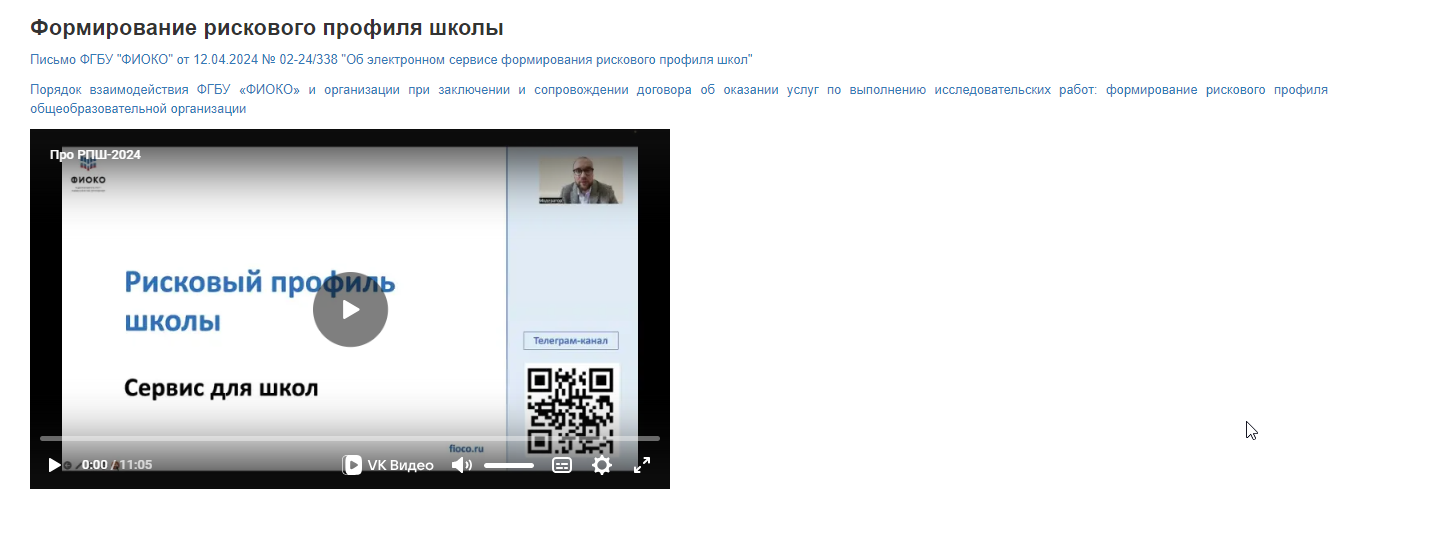